الأوليات
المملكة الحيوانيةعويلم: الأوليات الحيوانيةشعبة: الأوليات الحيوانيةشعيبة: السوطياتطائفة: السوطيات الحيوانية
المثال: التريبانوسوما
e.g.: Trypanosoma
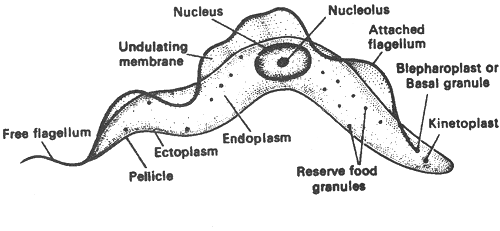 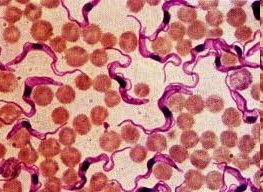 الشكل الخارجى
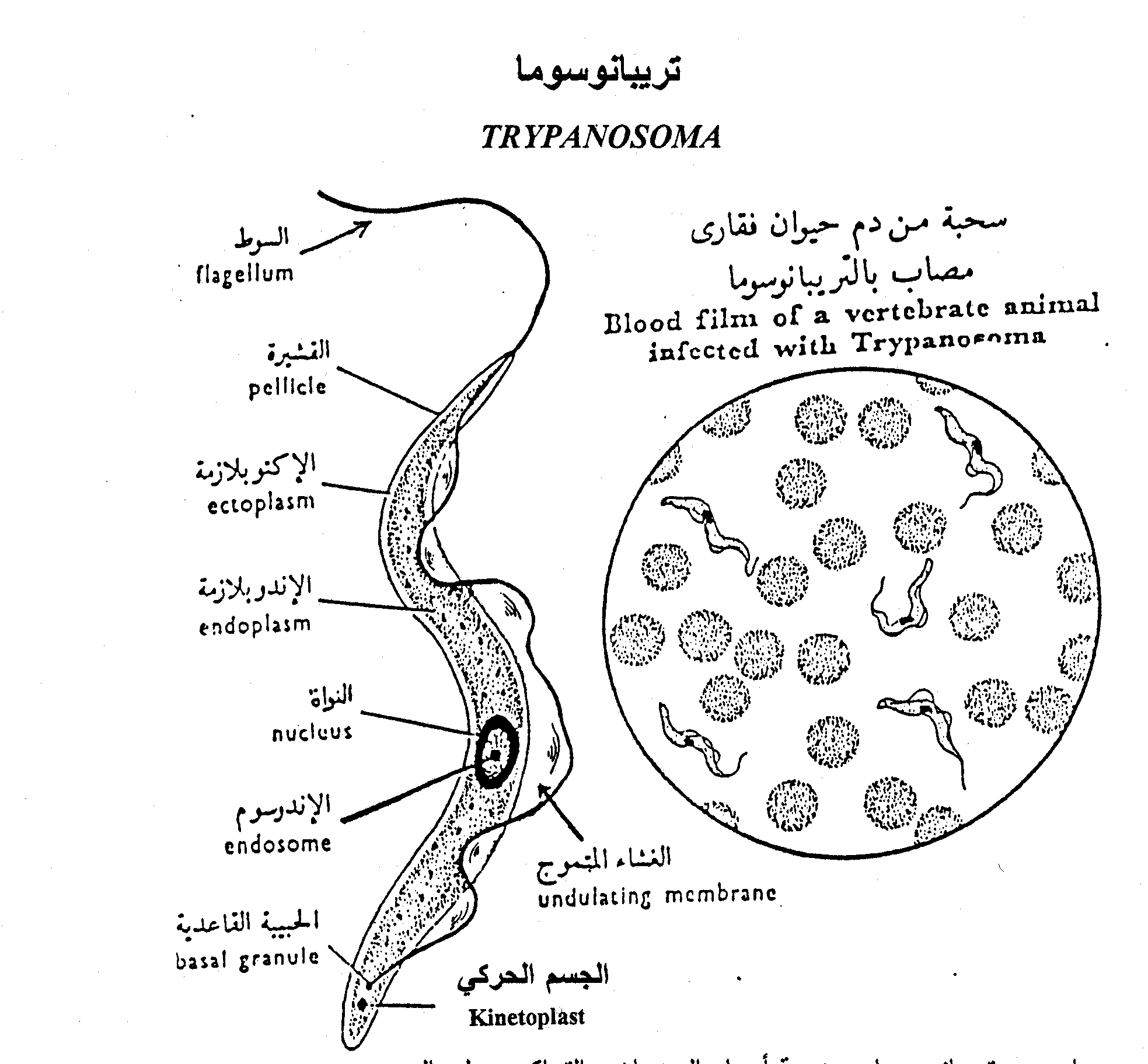 الحركة: عن طريق السوط والغشاء المتموج 


التغذية: عن طريق الرشف
التكاثر: الانشطار الثنائى الطولى
دورة حياة التريبانوسوما: الانسان هو العائل أساسى و ذبابة تسى تسى هى العائل وسيط وتسبب التريبانوسوما مرض النوم للانسان
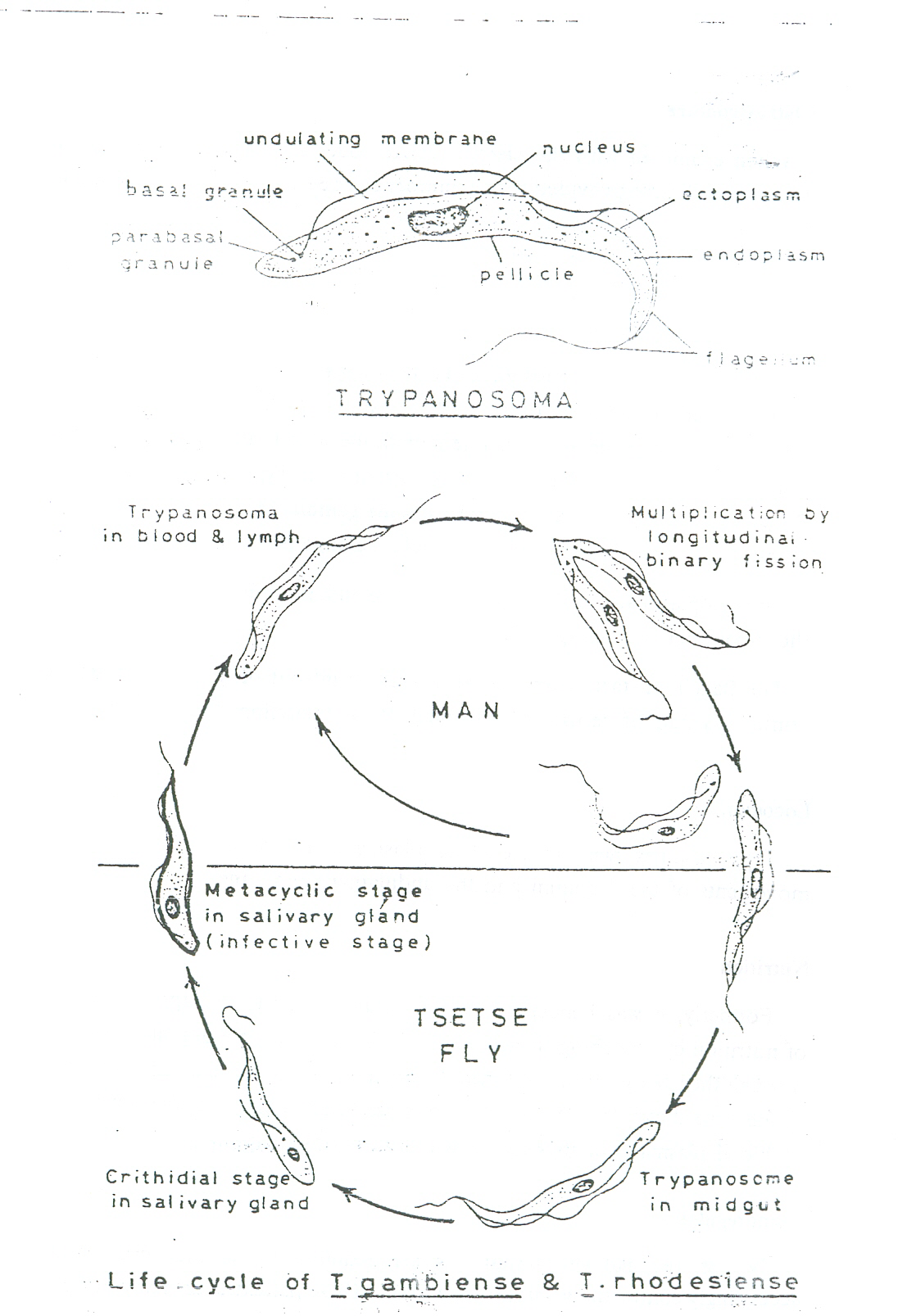 شعيبة السركودينا
المملكة الحيوانيةعويلم: الأوليات الحيوانيةشعبة: الأوليات الحيوانيةشعيبة: السركوديناالمثال: الأميبا
e.g. : Amoeba
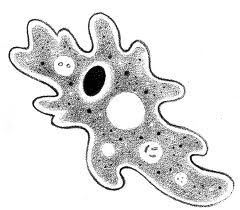 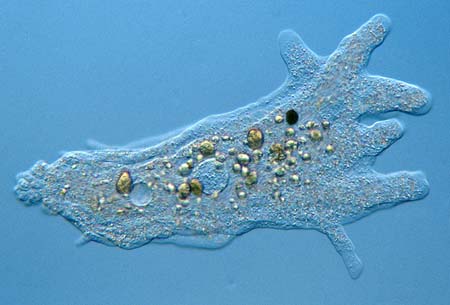 الشكل الخارجى
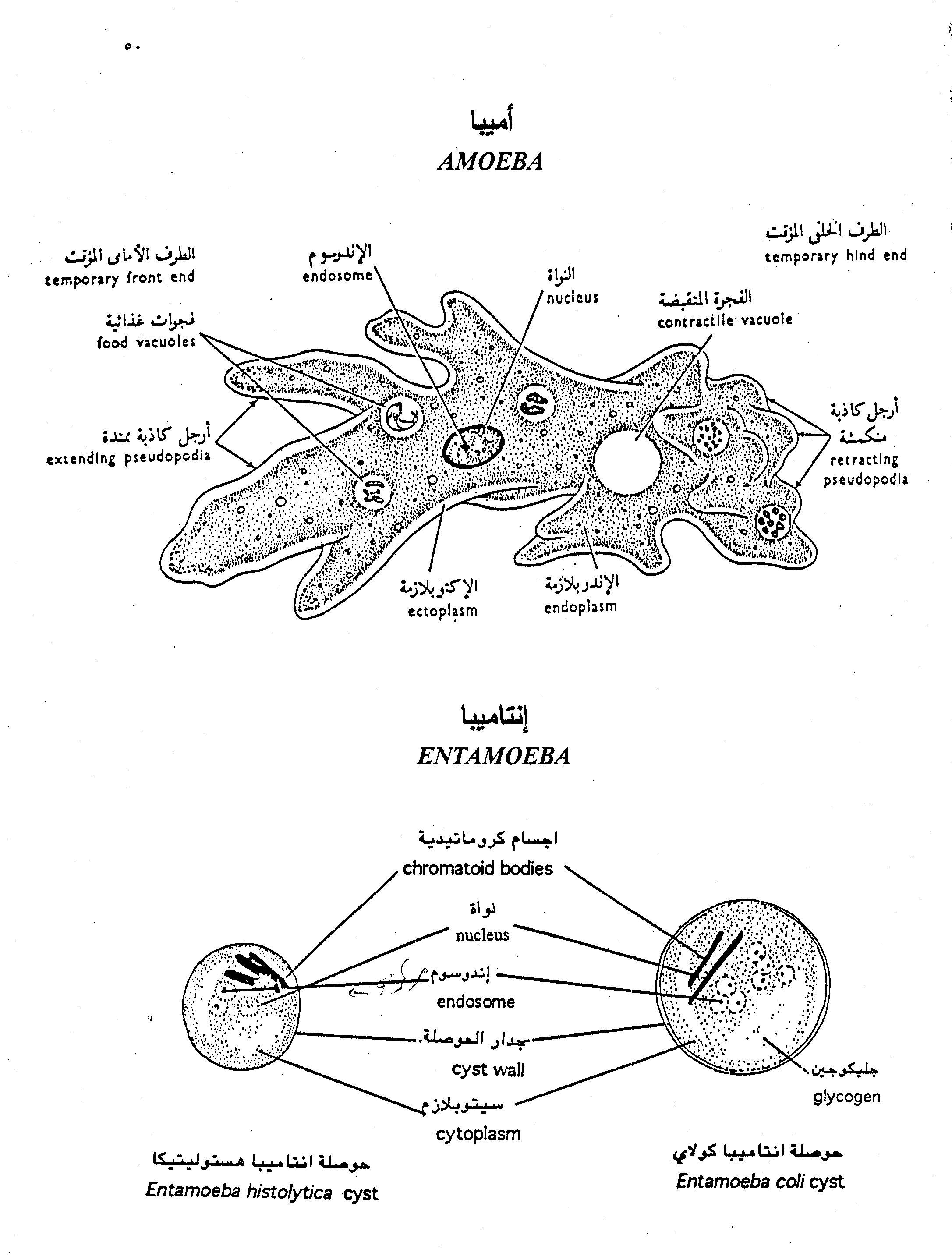 الحركةعن طريق الحركة الأميبيا بالارجل الكاذبة
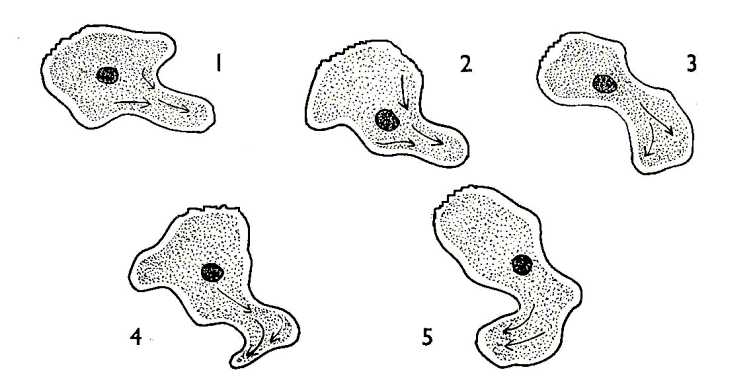 التغذية فى الأميبا
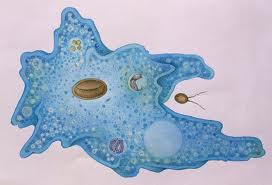 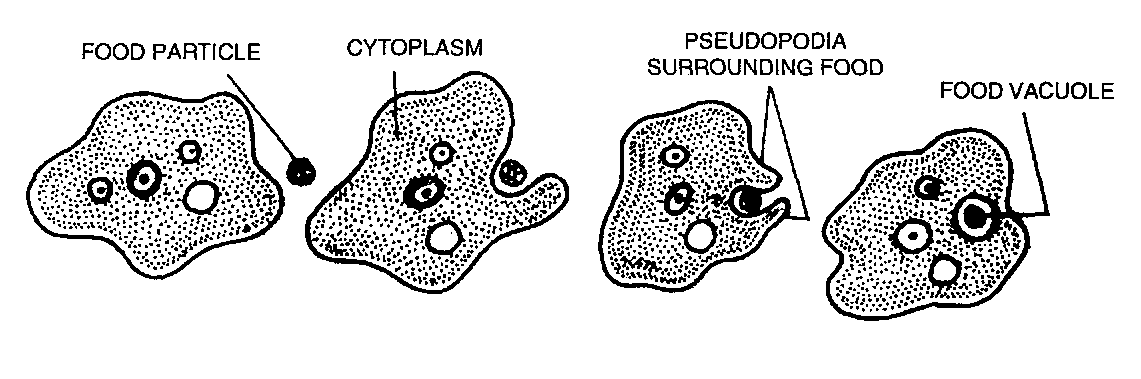 التنفس والاخراج
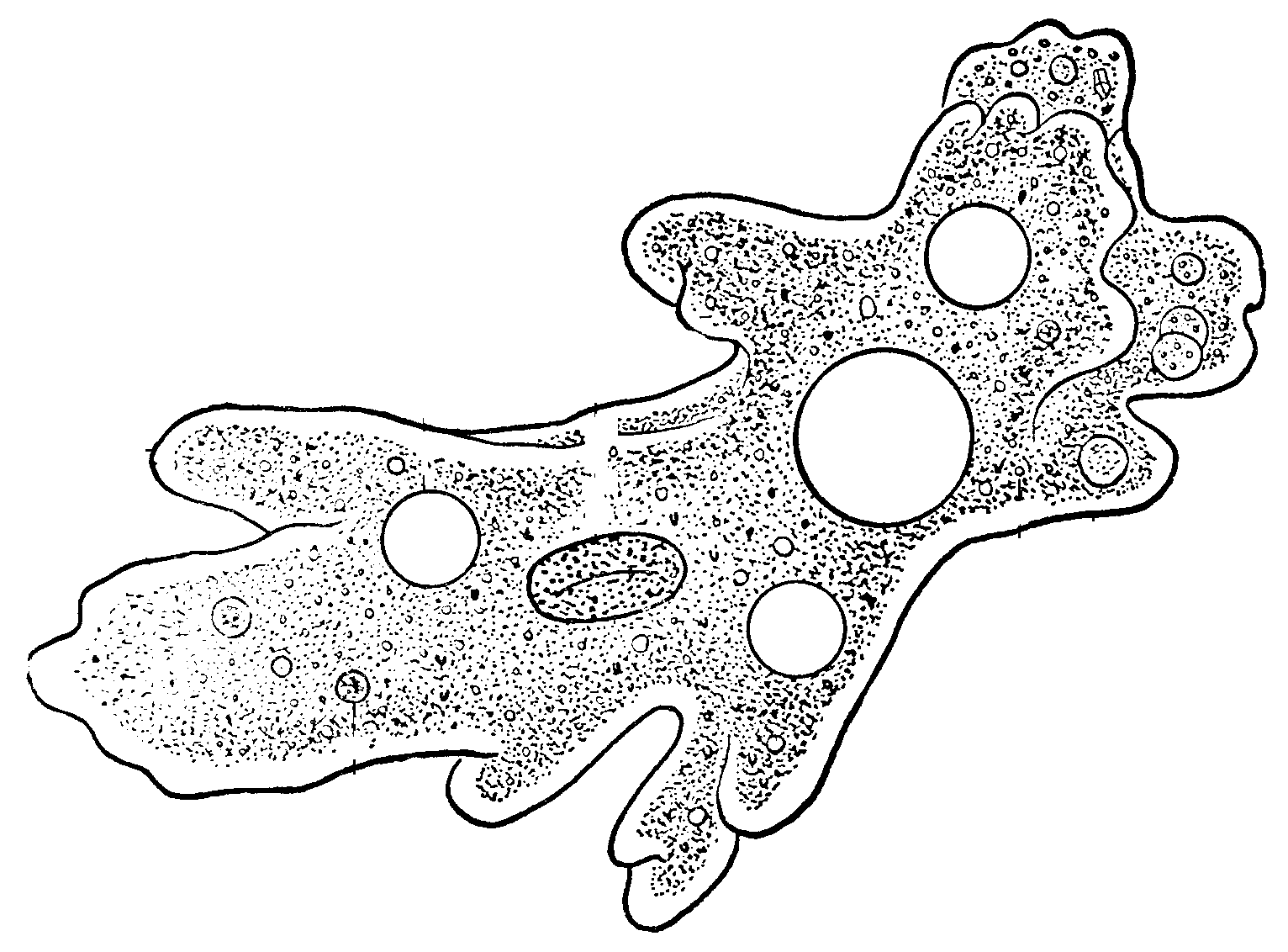 التكاثر فى الأميبا
الانشطار الثنائى
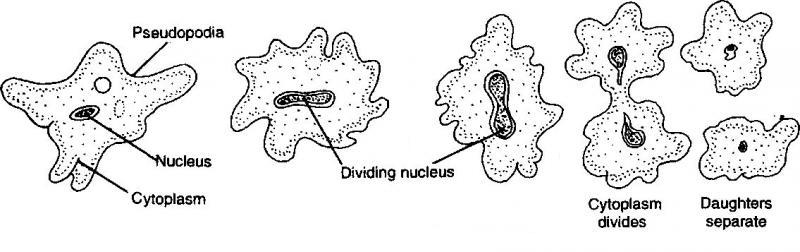 التكيس
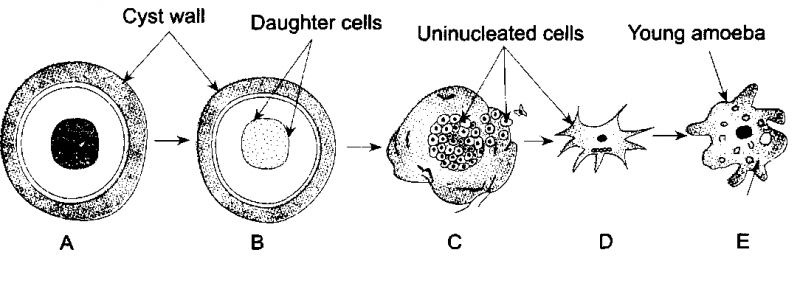 شعيبة الهدبيات
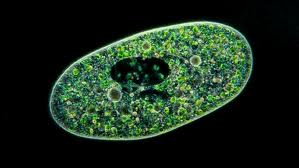 المملكة الحيوانيةعويلم: الأوليات الحيوانيةشعبة: الأوليات الحيوانيةشعيبة: الهدبياتالمثال: البراميسيوم
e.g.: Paramecium
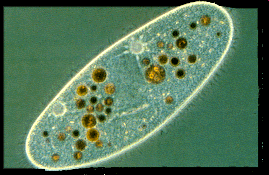 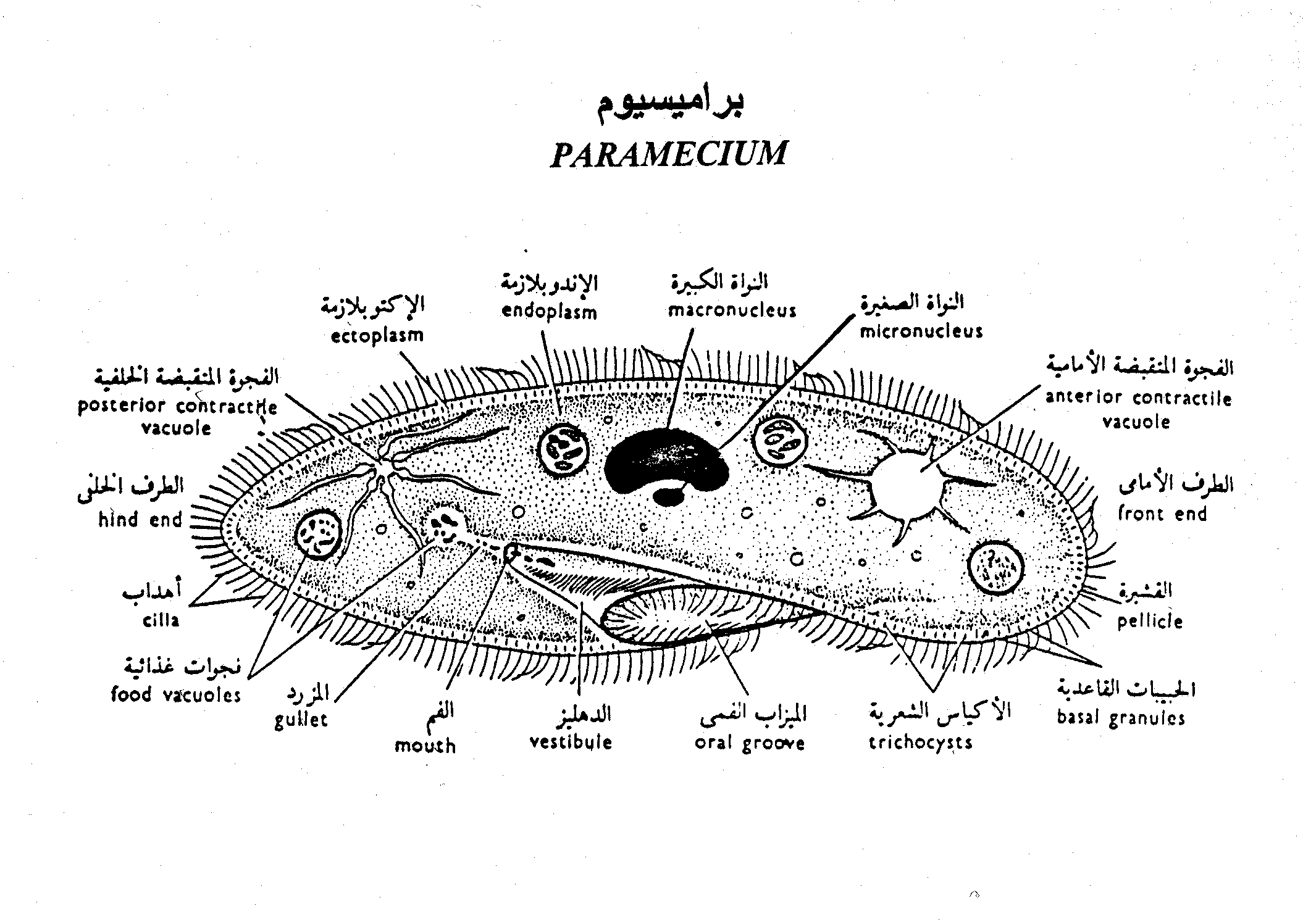 الحركة
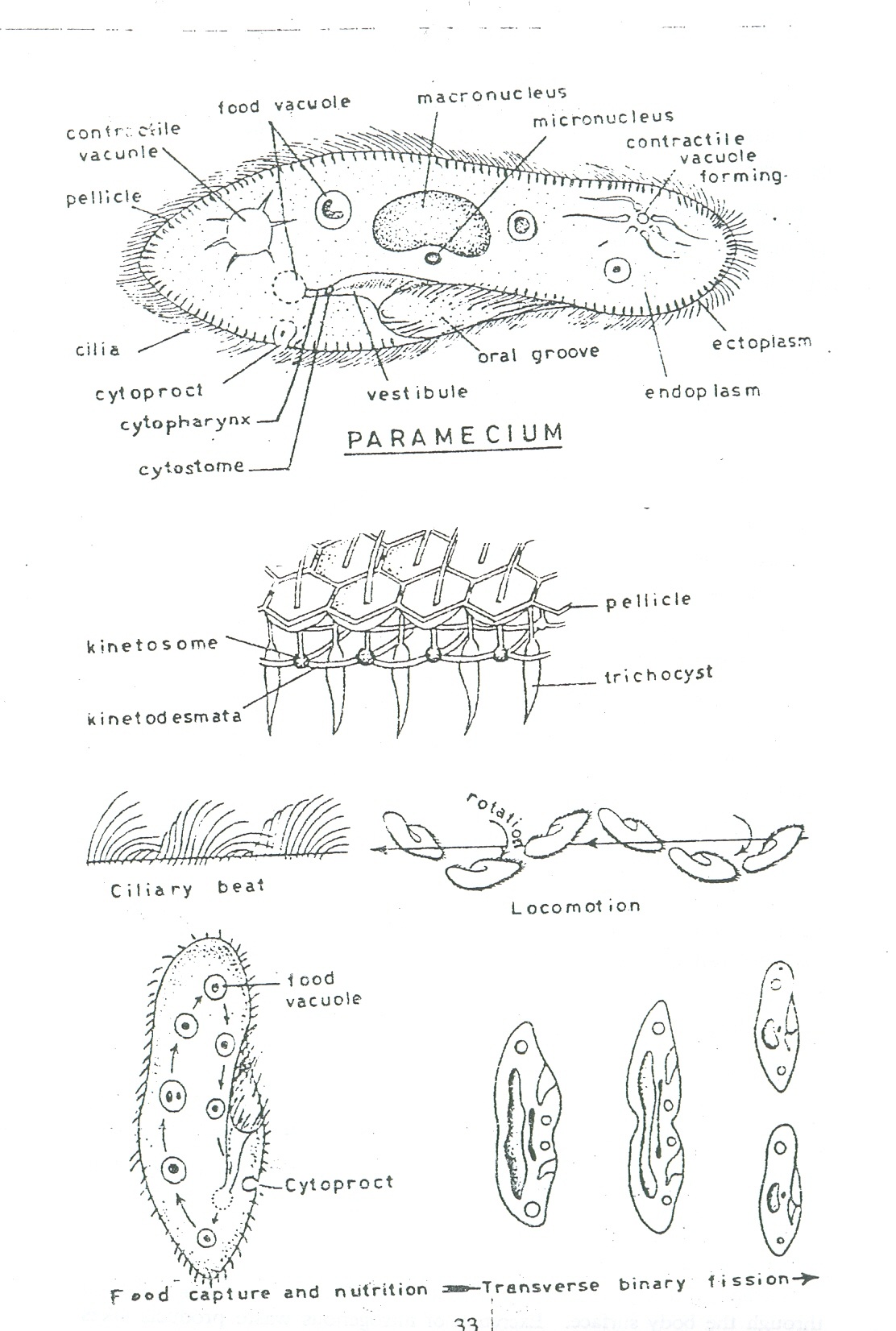 التغذية
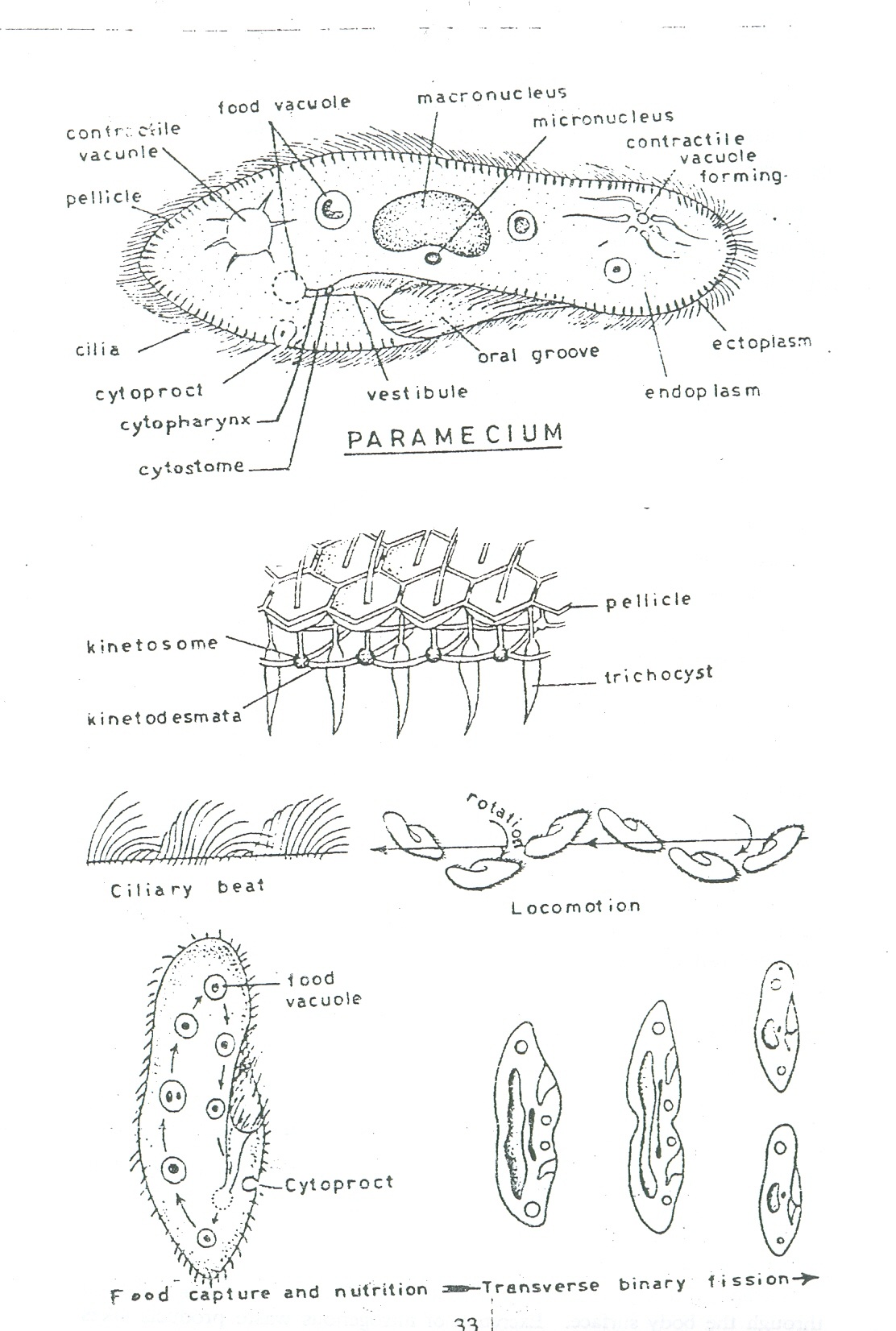 التنفس والاخراج
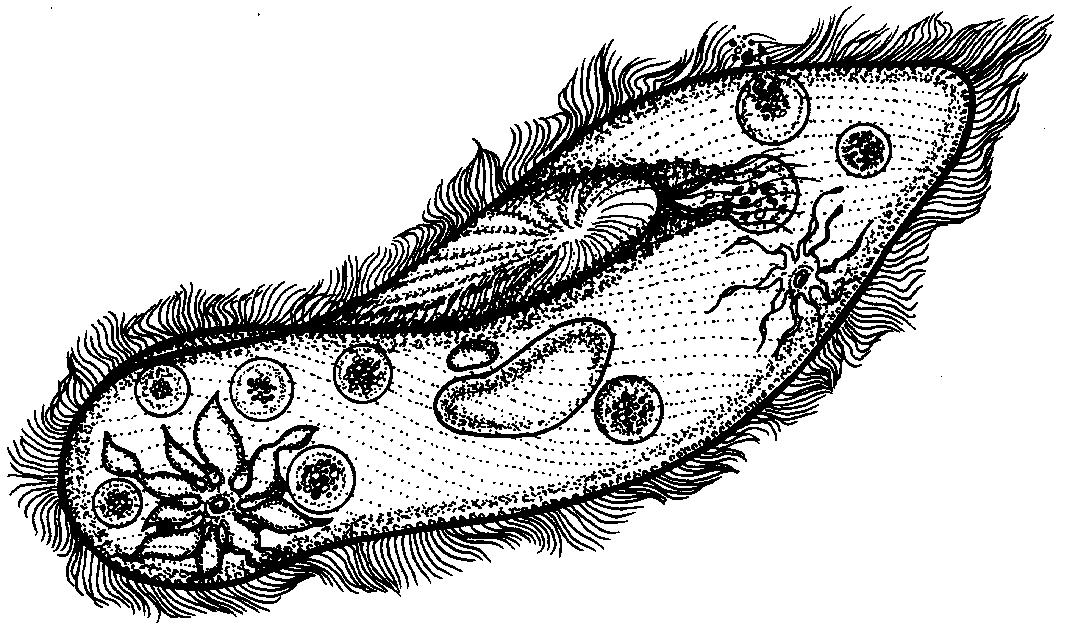 التكاثر فى البراميسيوم
أ- تكاثر لاجنسى: الانشطار الثنائى العرضى
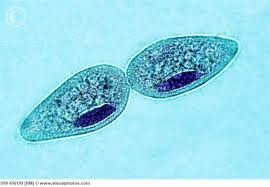 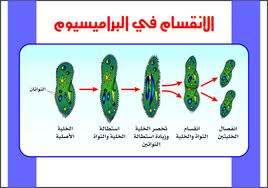 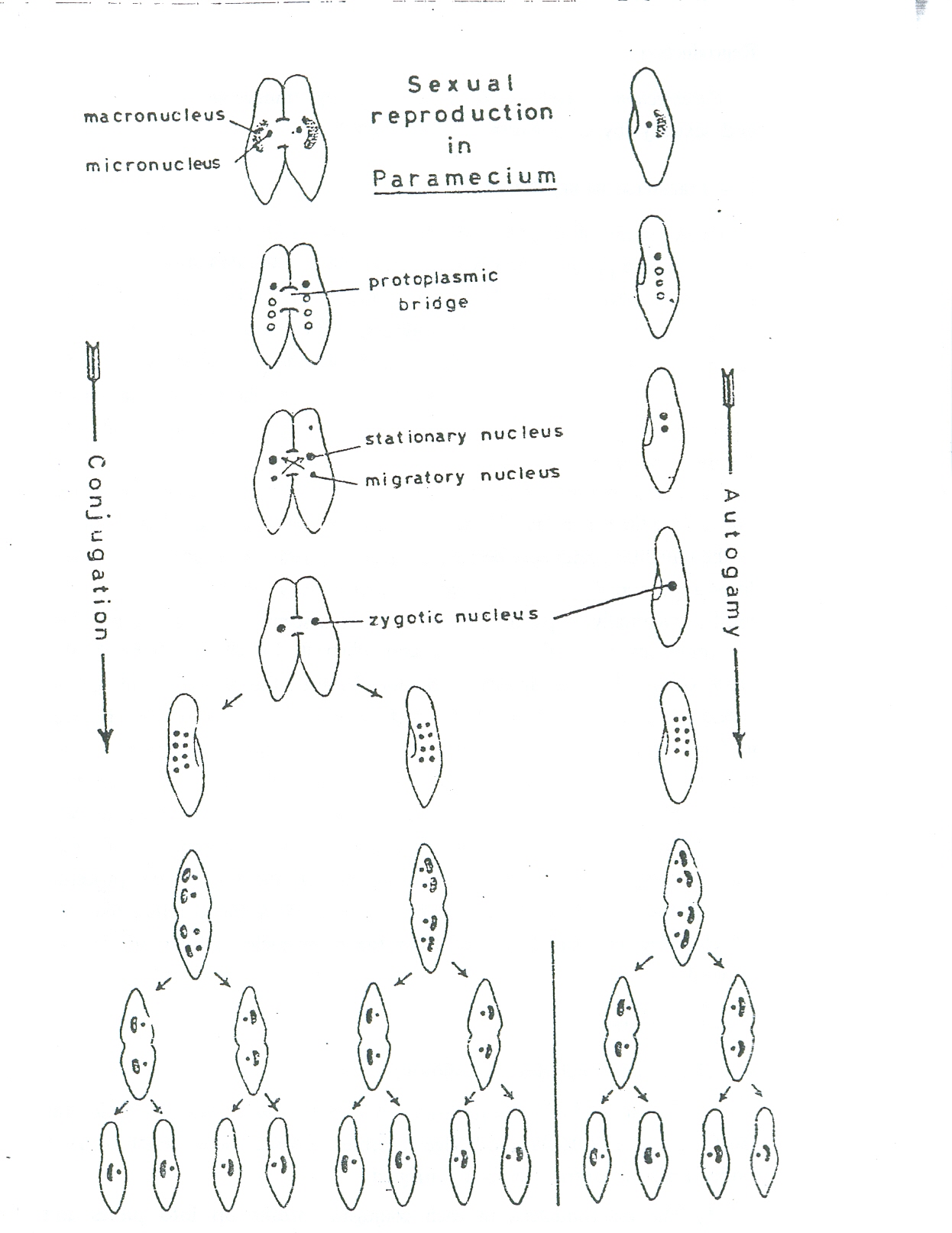 ب- الاقتران
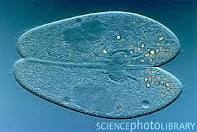 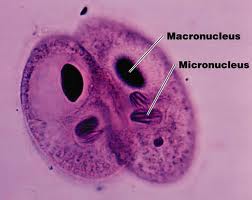 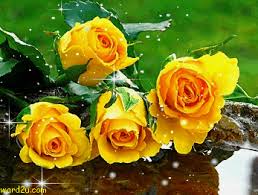 مع تمنياتى لكم بالنجاح والتوفيق
لمزيد من المعلومات
http://www.bu.edu.eg/staff/doaamohamed7-courses